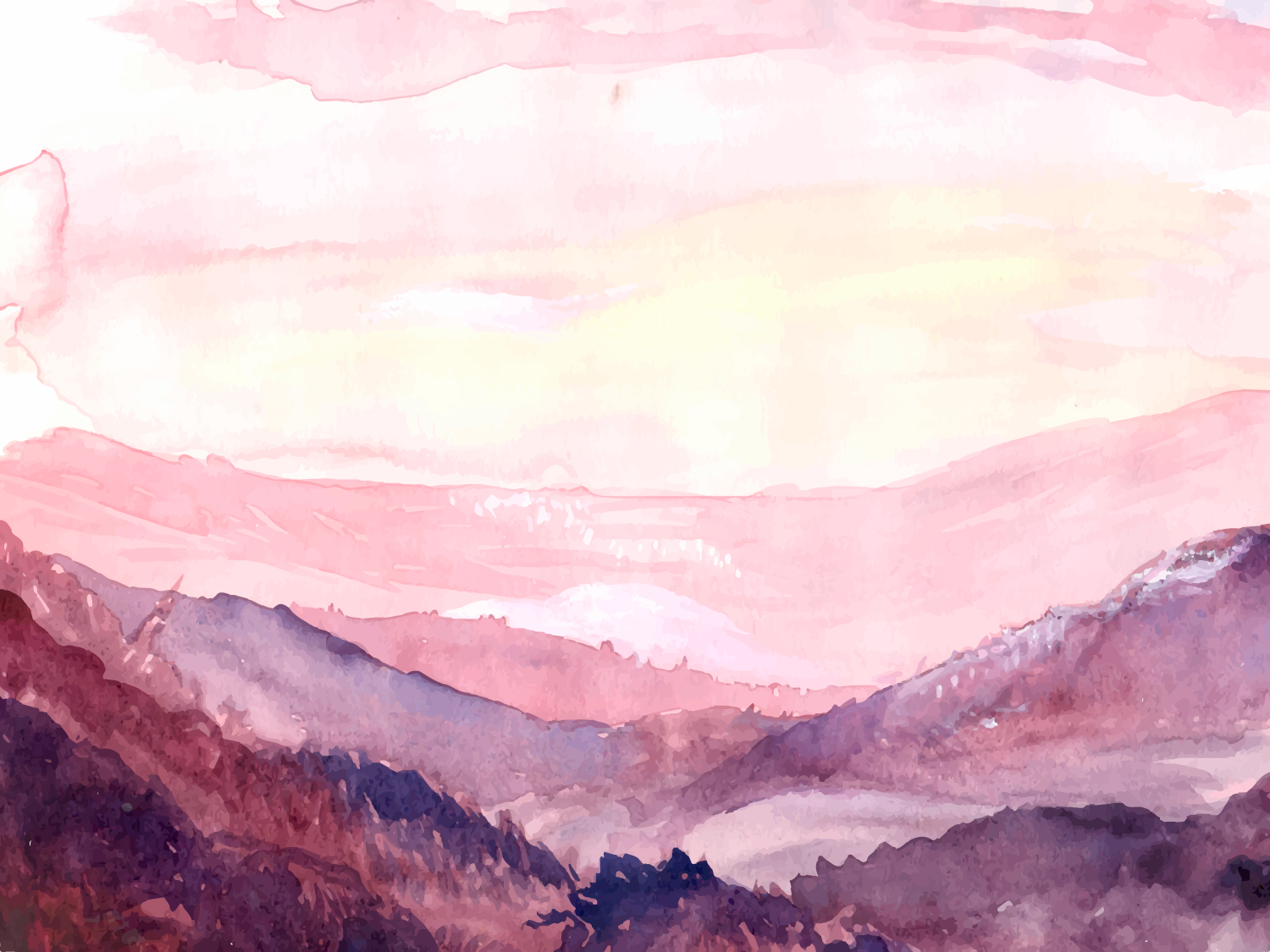 Мир, в котором я живу
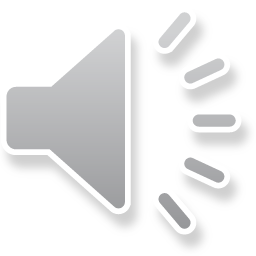 Потому мы радуемся, попадая в природу, что тутмы приходим в себя.Михаил Михайлович Пришвин
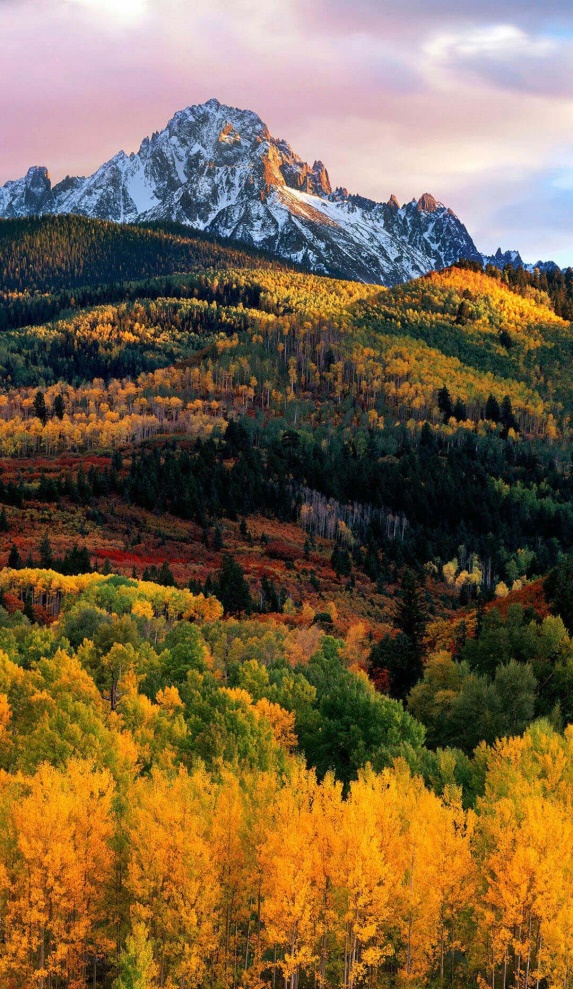 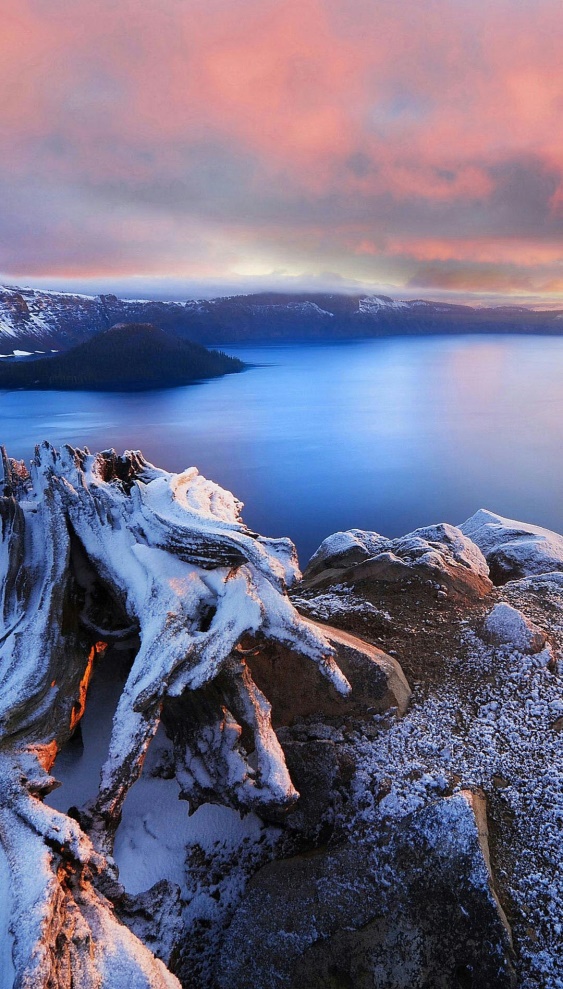 Мир, который окружает нас, удивителен, полон ярких красок. Леса и горы, города и дороги, изумрудные воды тропических морей, белоснежный искрящийся песок пустынных пляжей… Все это наш мир.
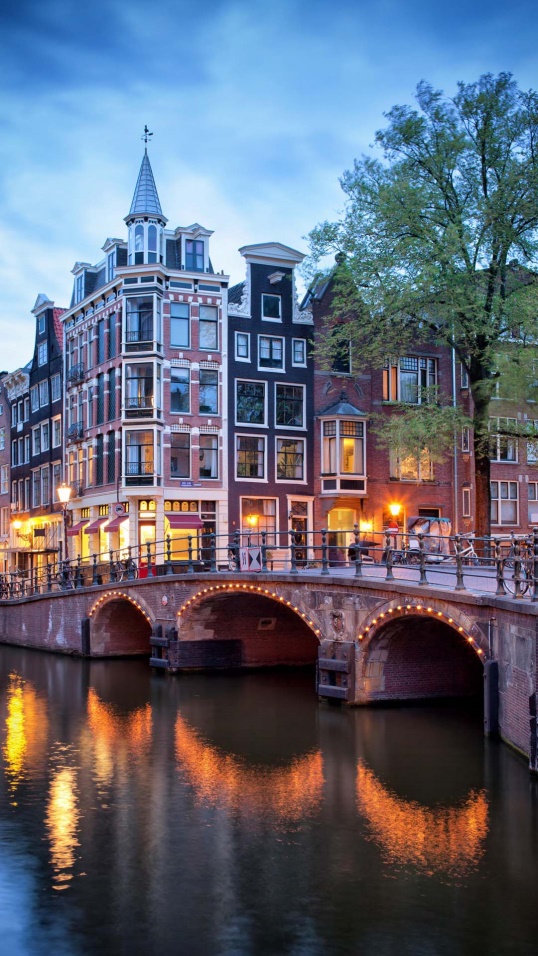 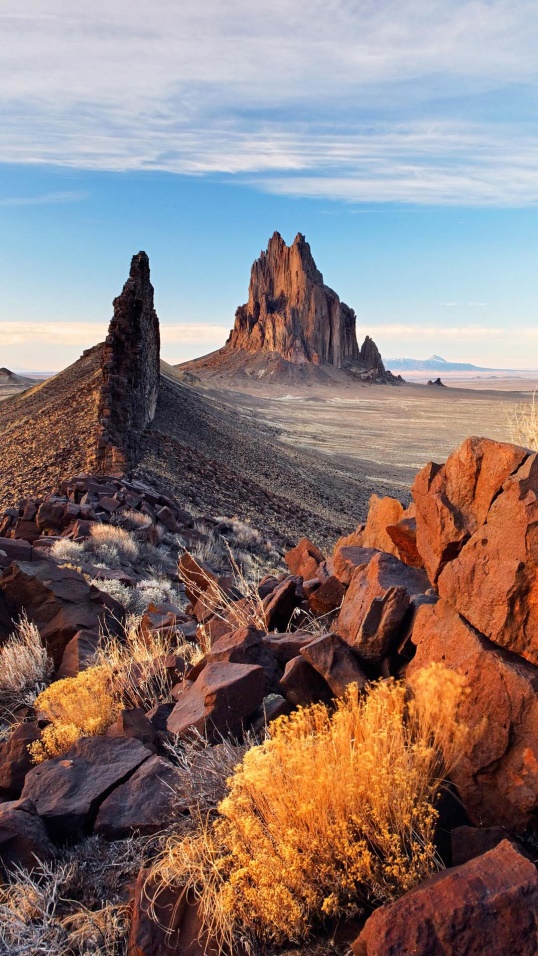 Красота находится вокруг нас. Просто занятые своими делами, всегда куда-то спешащие, мы перестали обращать на нее внимание. И мир вокруг стал скучным и обыденным. Но стоит посмотреть на все другими глазами, и он преображается.
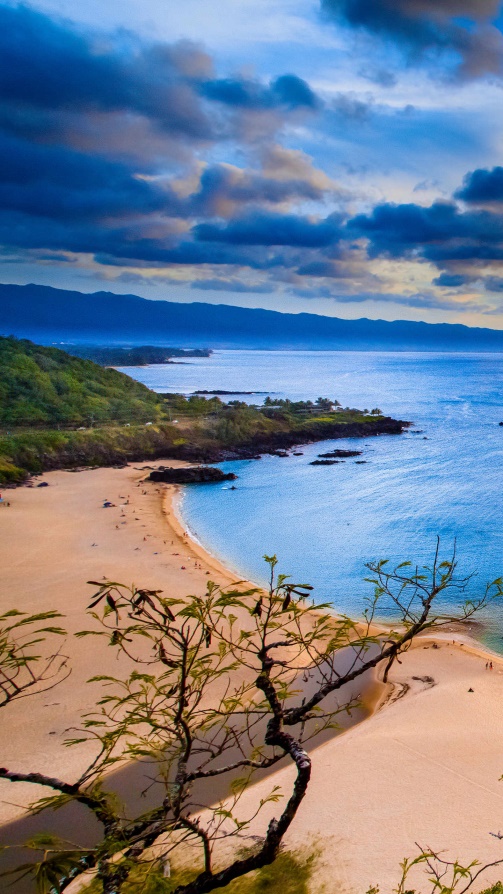 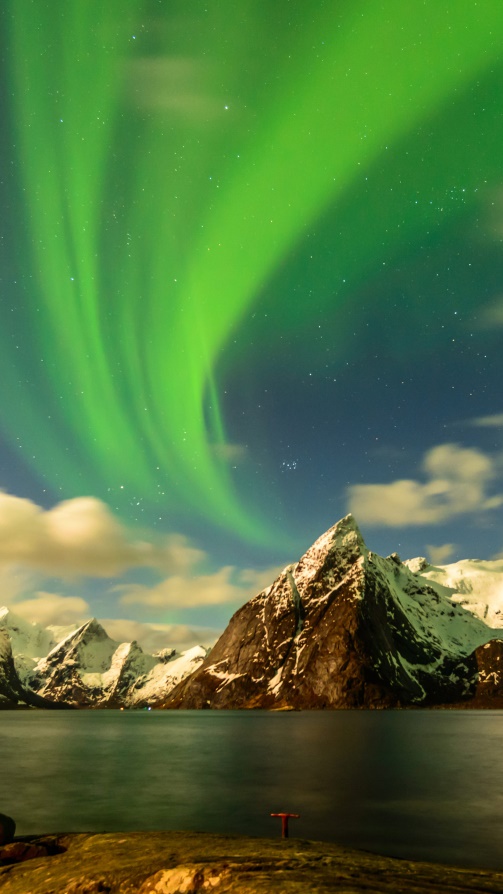 Бесконечно можно смотреть на три вещи: как течет вода, горит огонь, и сияет звездное небо.
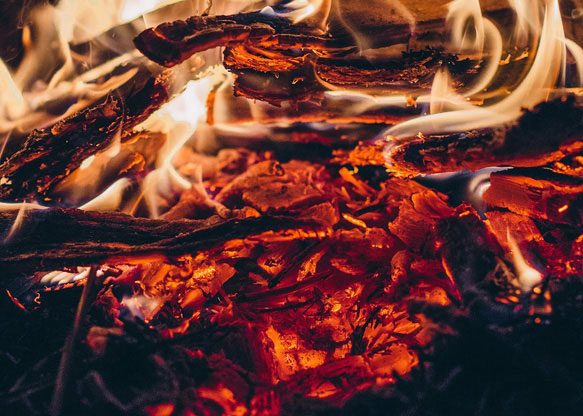 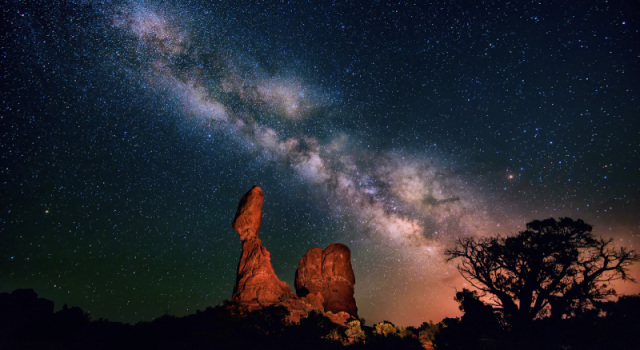 В природе удивительным образом сочетаются вечность и мимолетность. Ее красота циклична.
Красота вокруг нас. Нужно только научиться видеть ее.
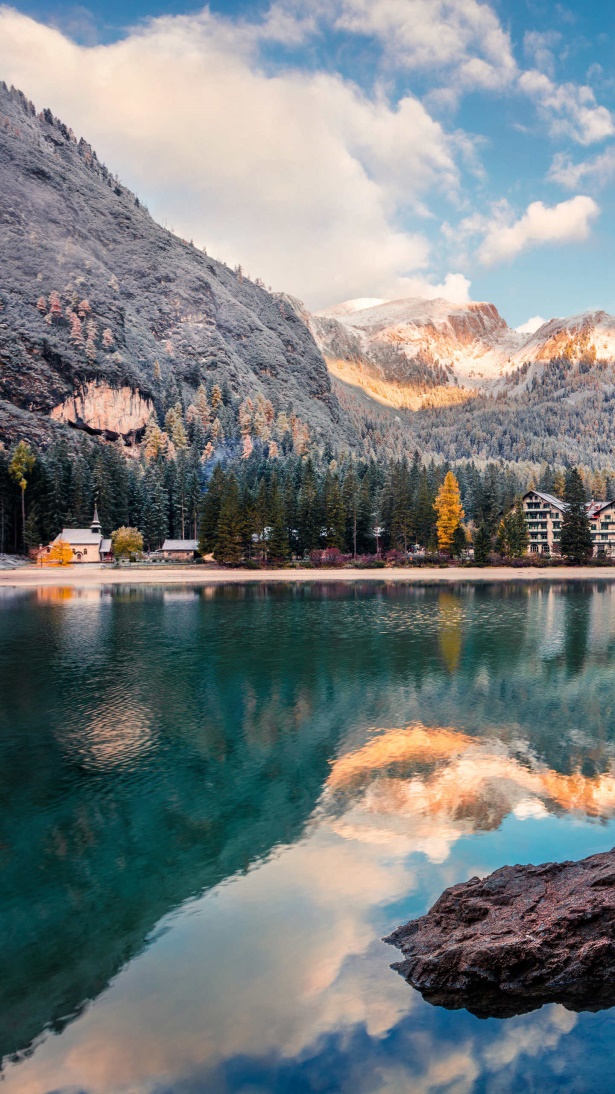 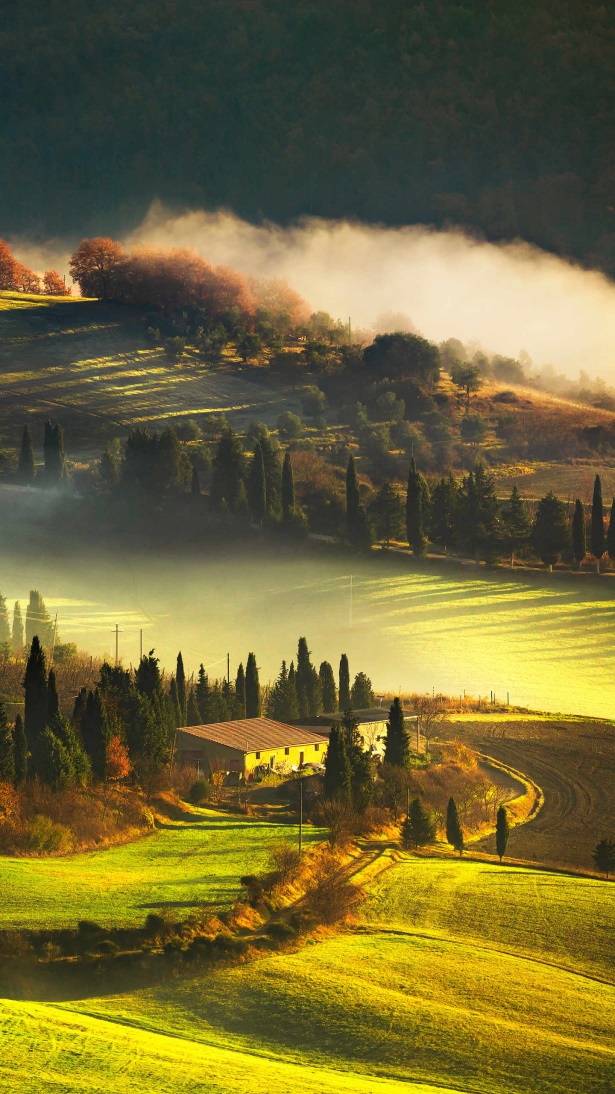